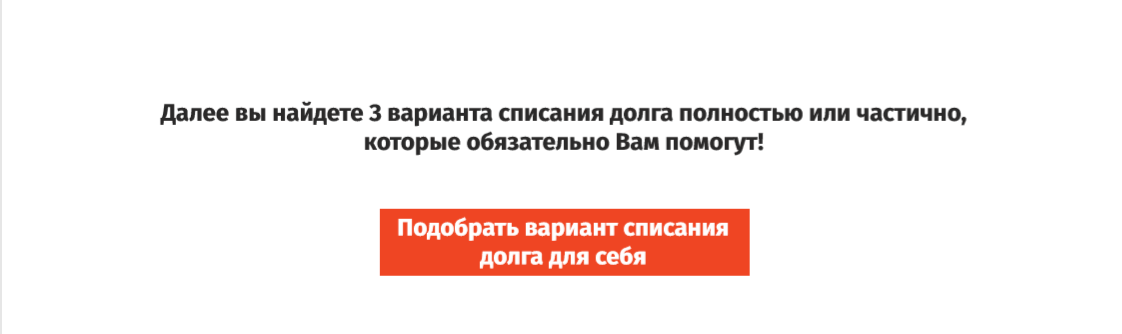 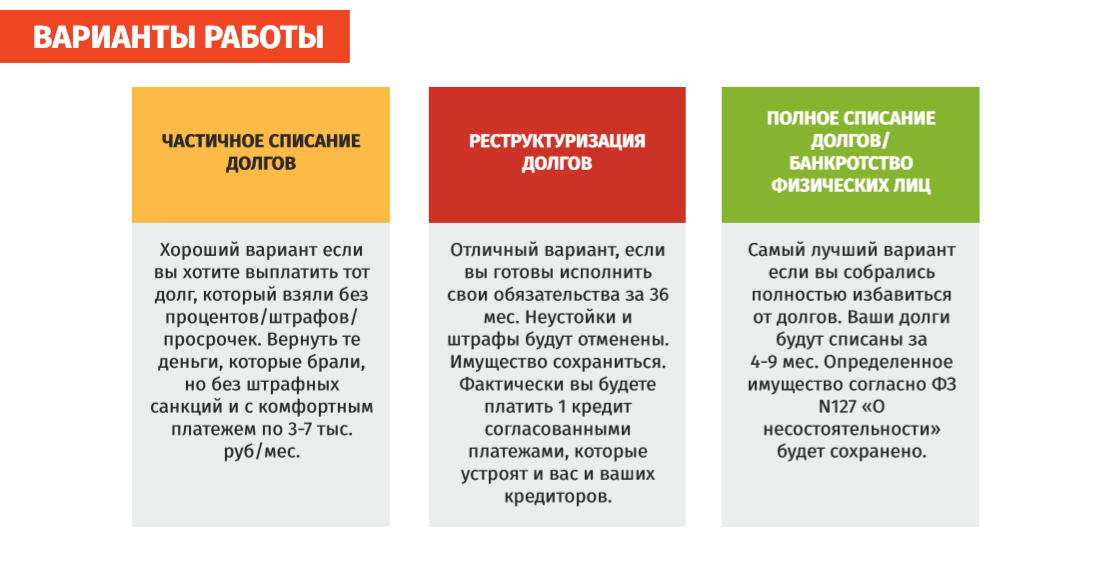 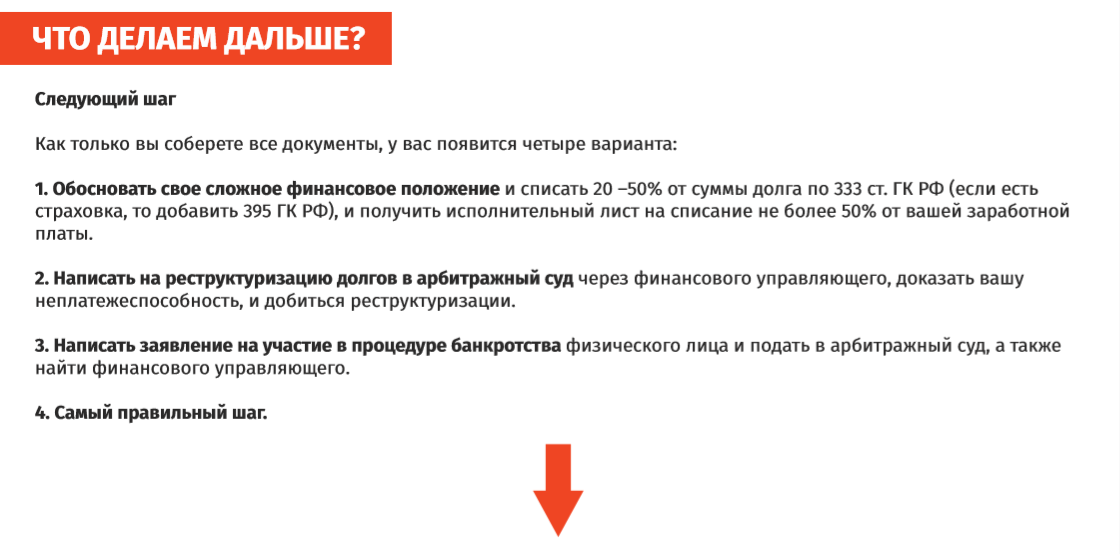 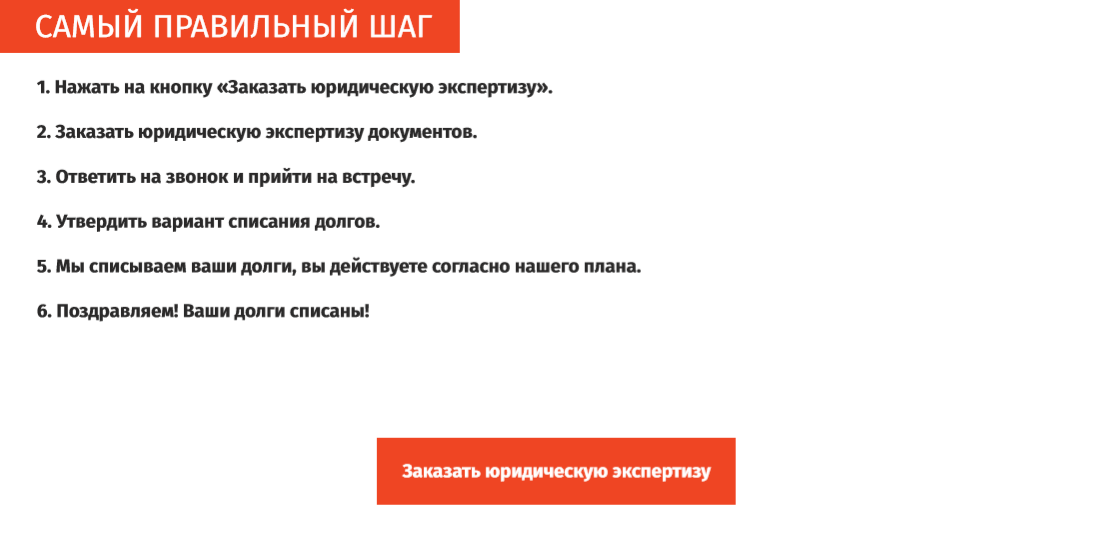 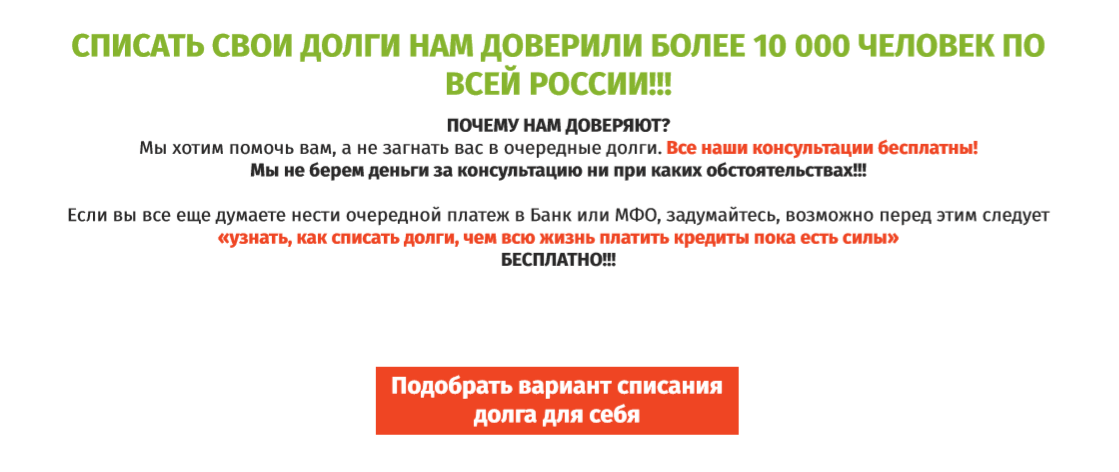 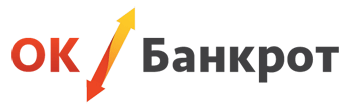 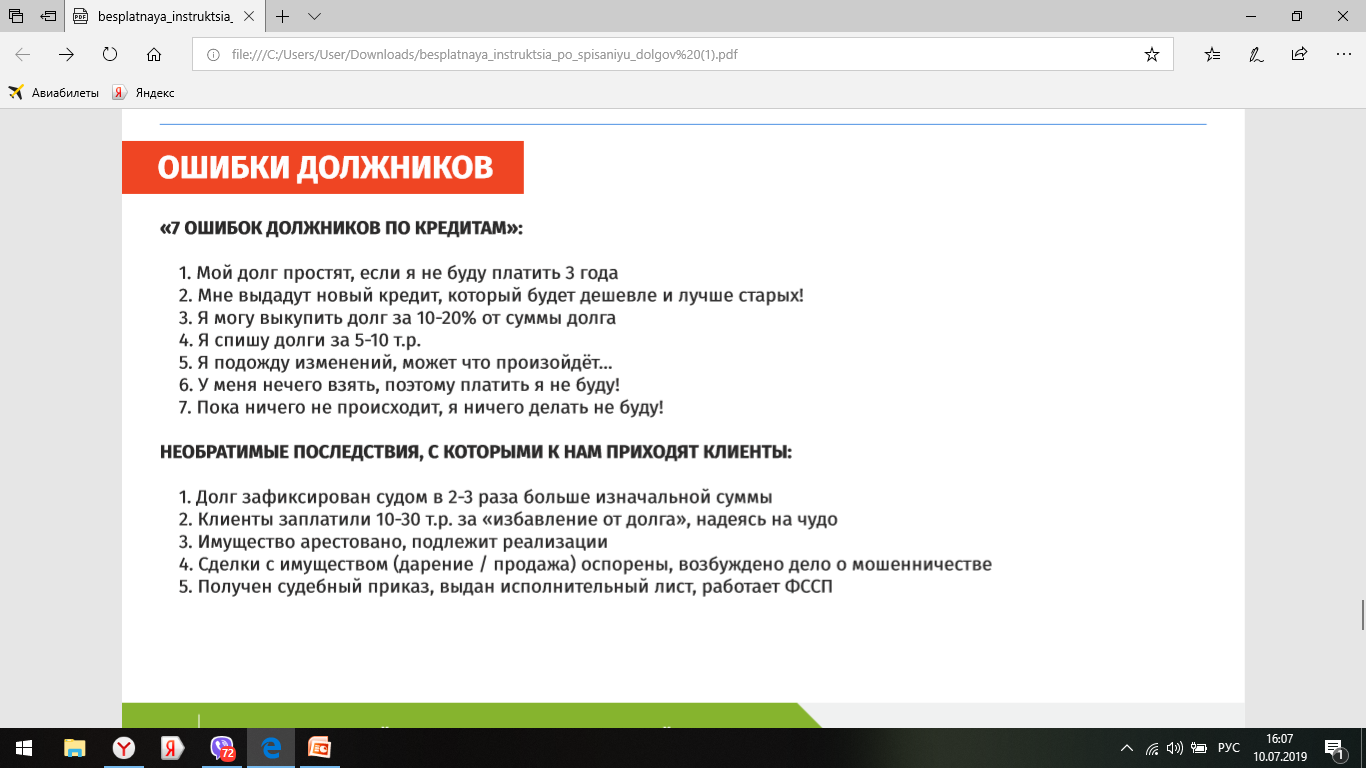 Обращаясь в нашу компанию вы даете себе возможность начать жизнь с ЧИСТОГО ЛИСТА!
Адрес: г. Екатеринбург, ул. Большакова 75
Ждем Вас: Пн-пт 9.00 - 18.00 ч
Телефон: +7 343 357-97-73
банкротство-физлиц-екатеринбург.рф